Evanston Streets Alive!
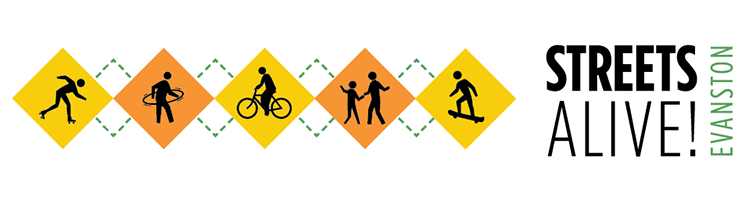 Sunday, September 10, 2017, 1:00-5:00 PM
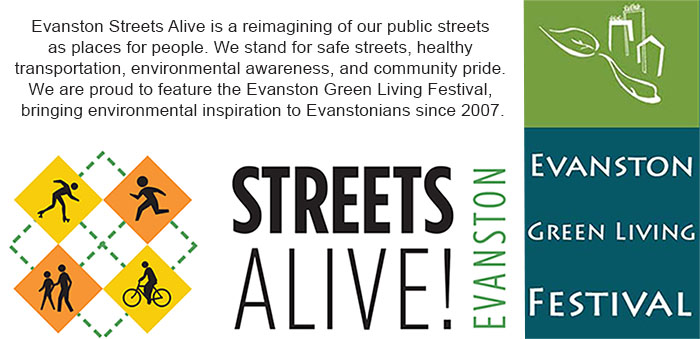 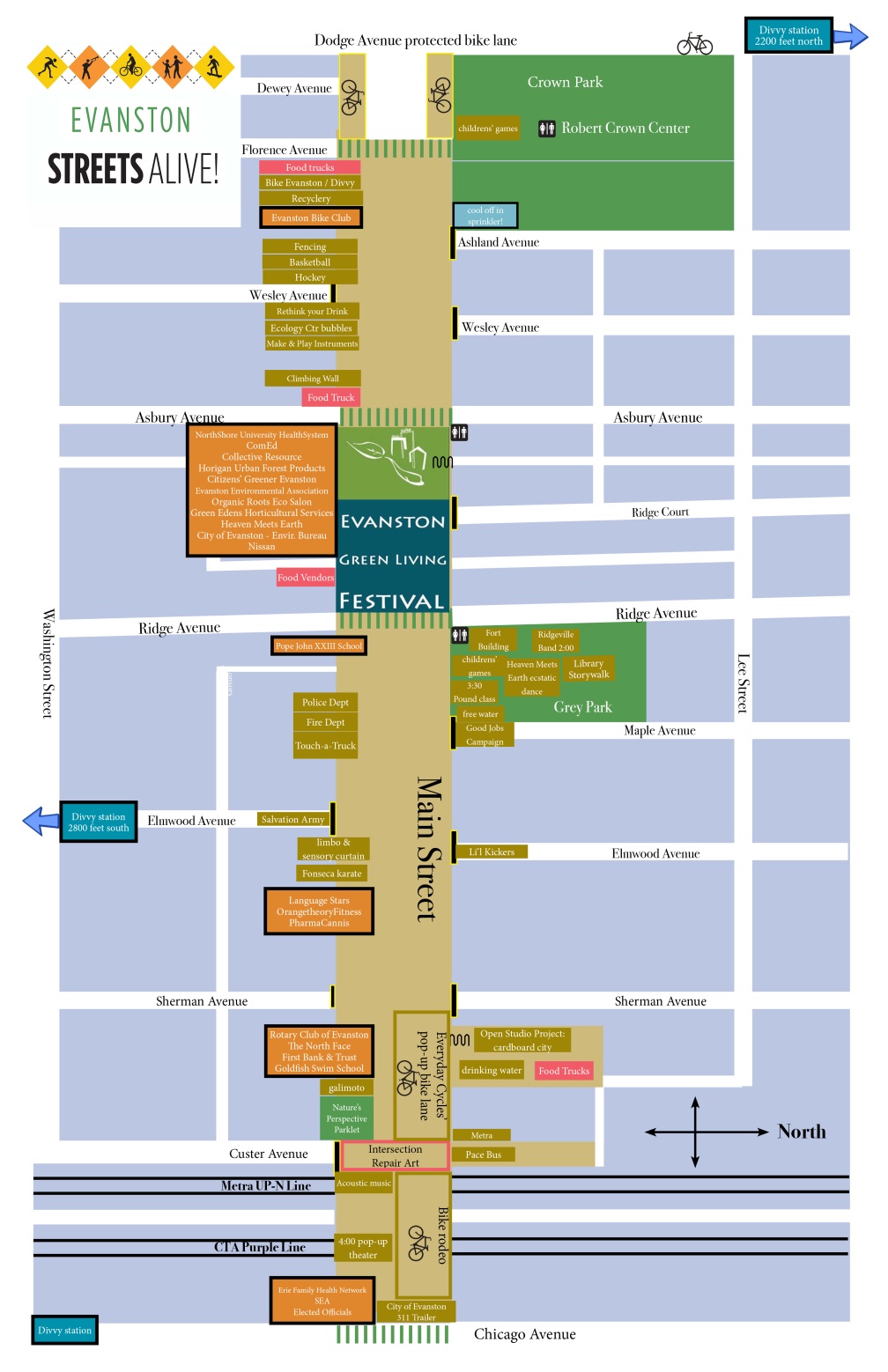 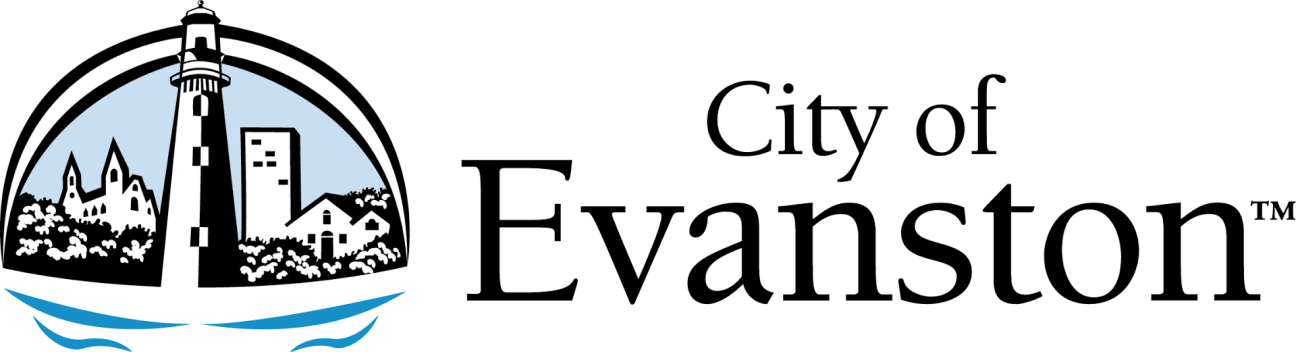 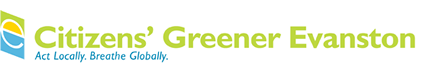 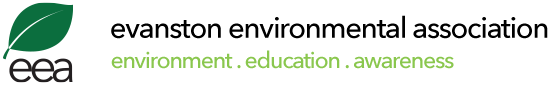 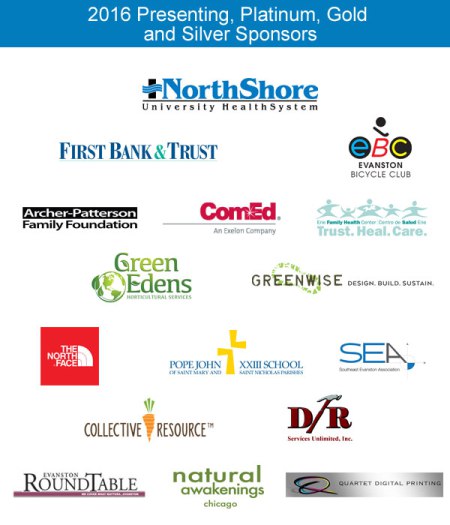 Healthy Lifestyle and Open Streets
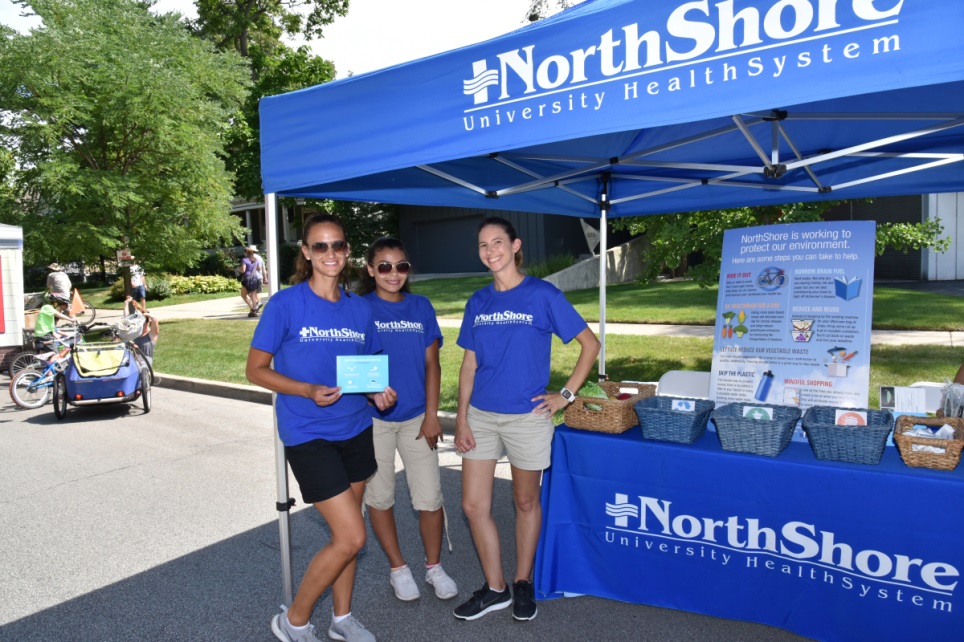 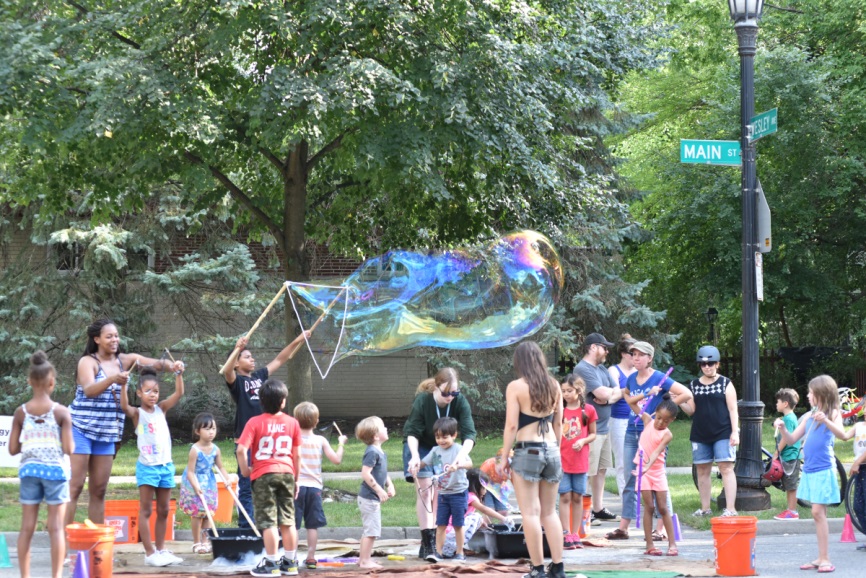 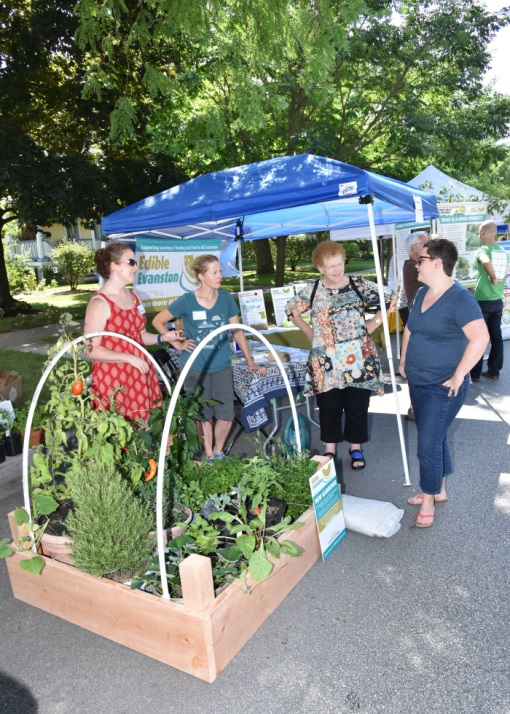 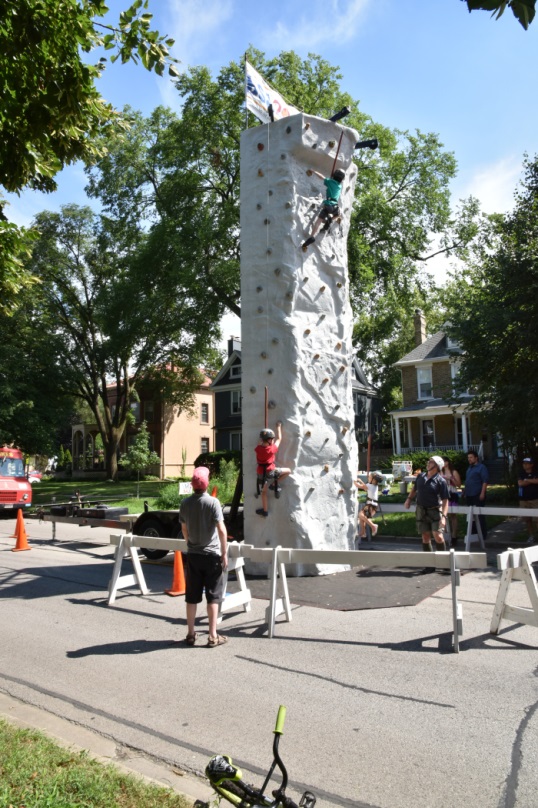 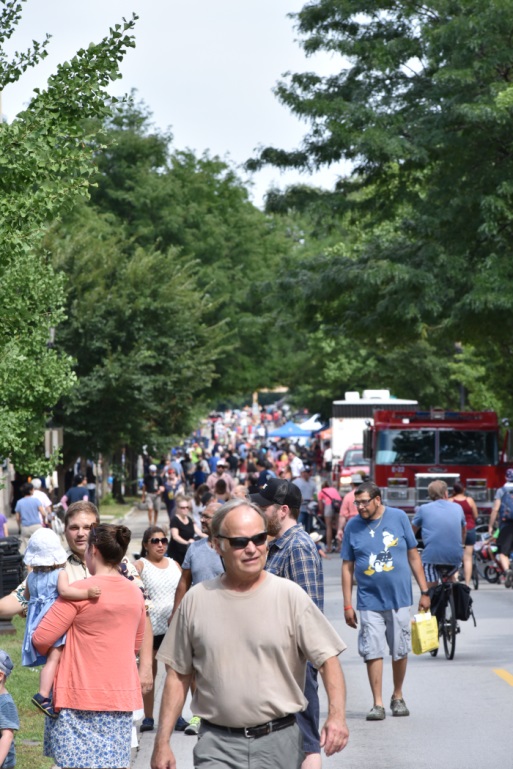 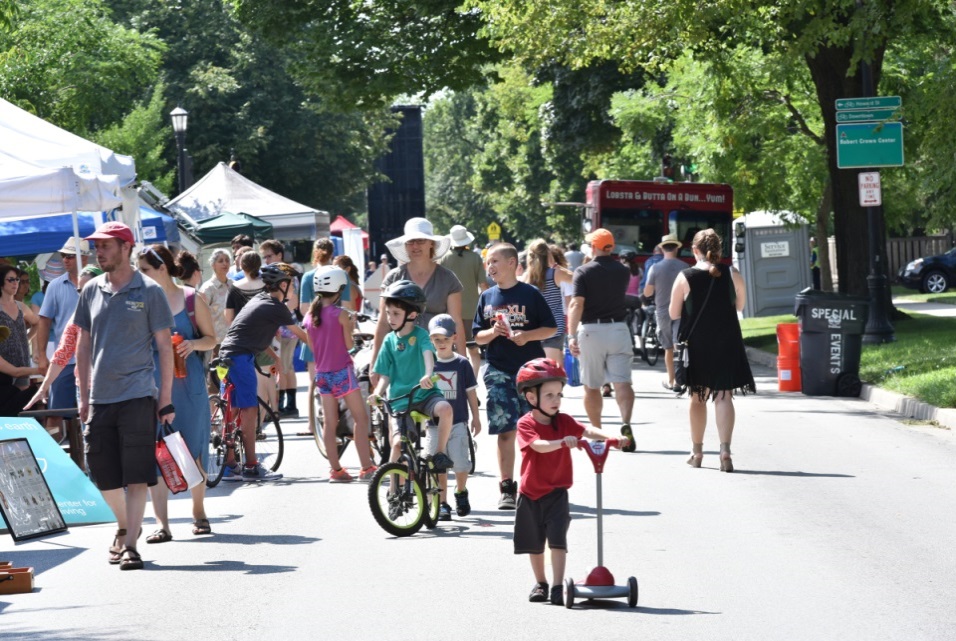 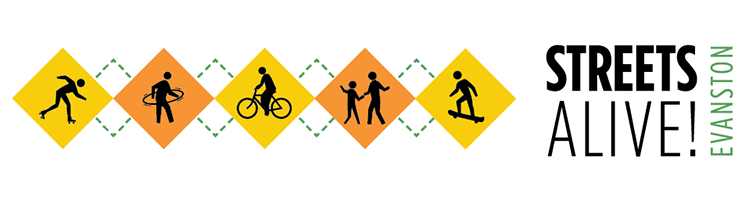 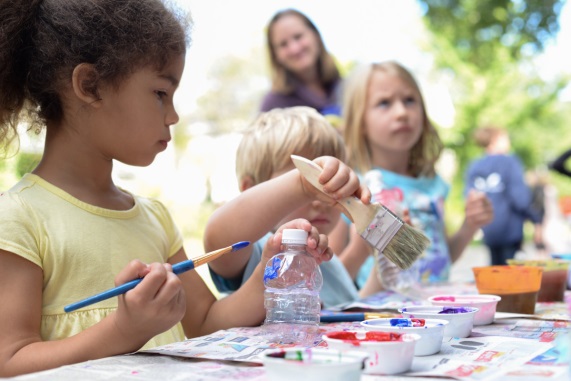 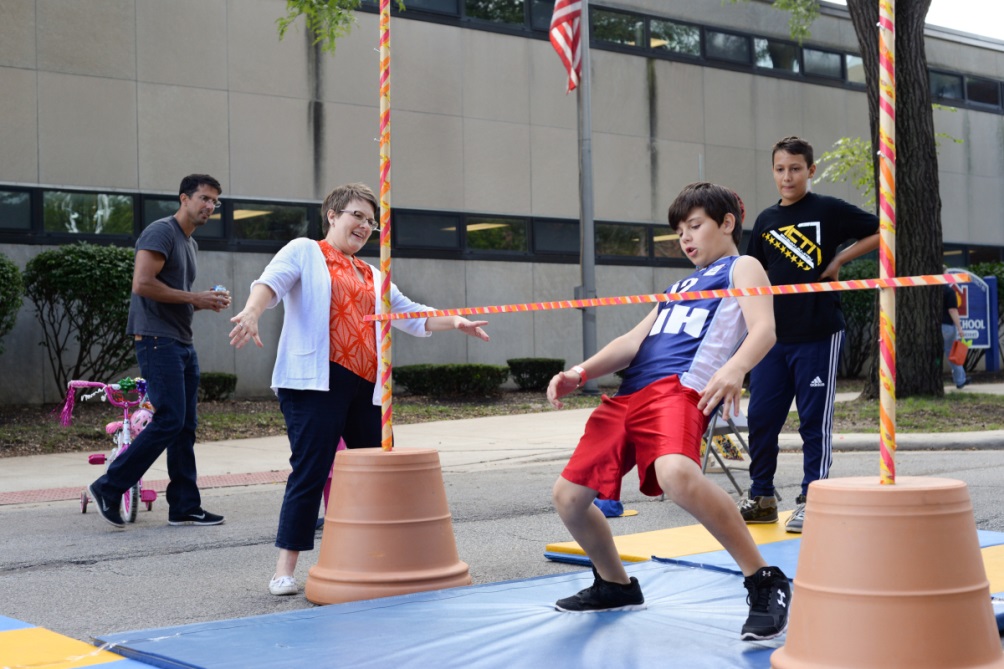 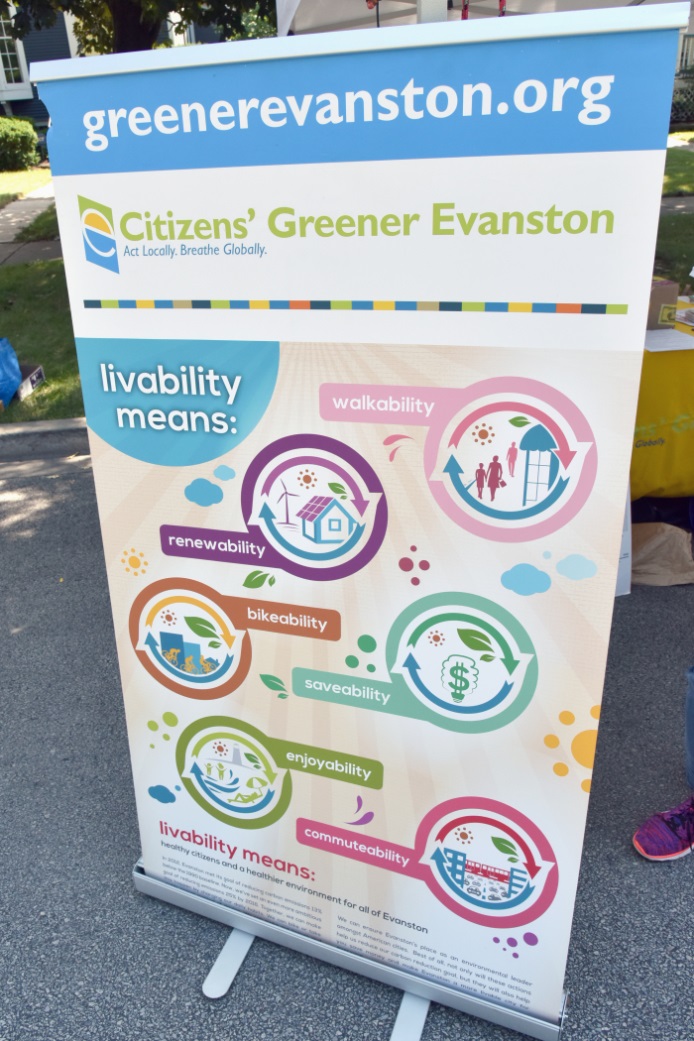 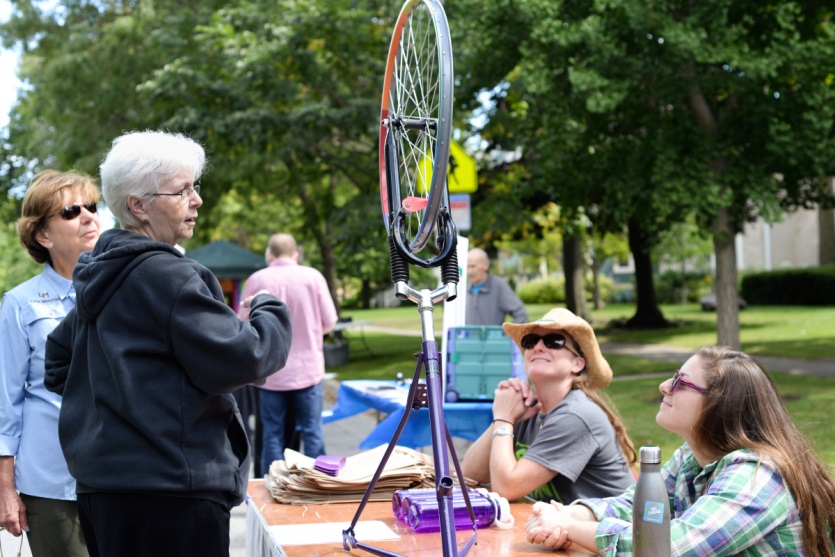 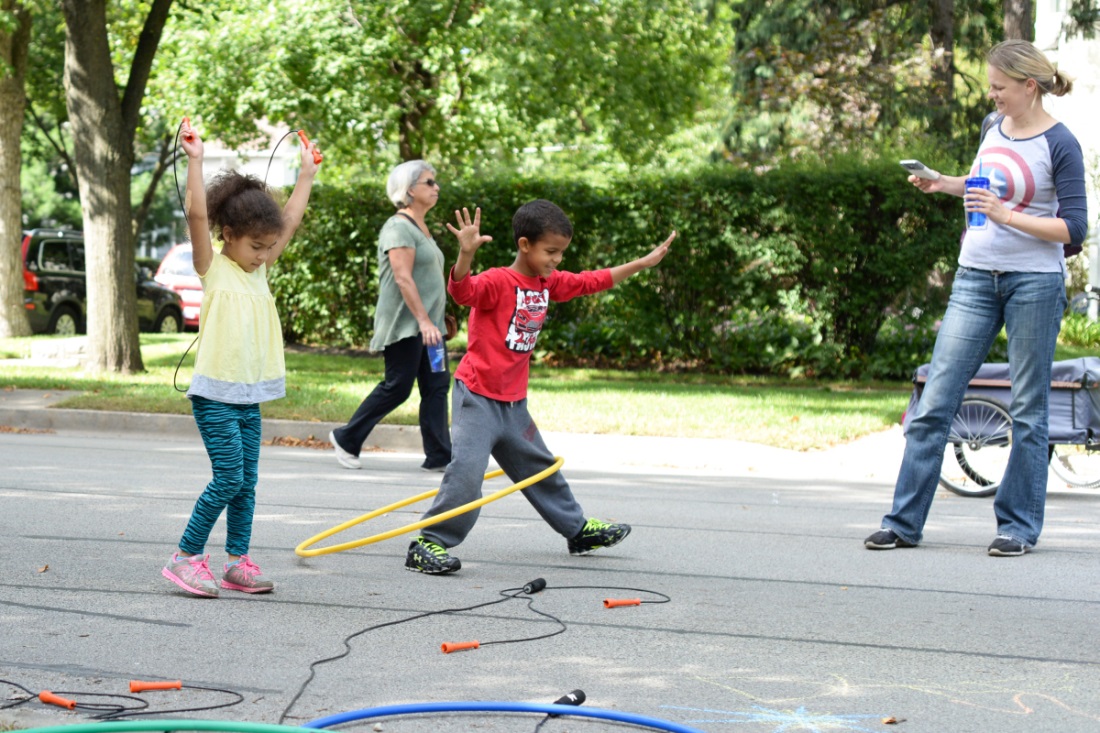